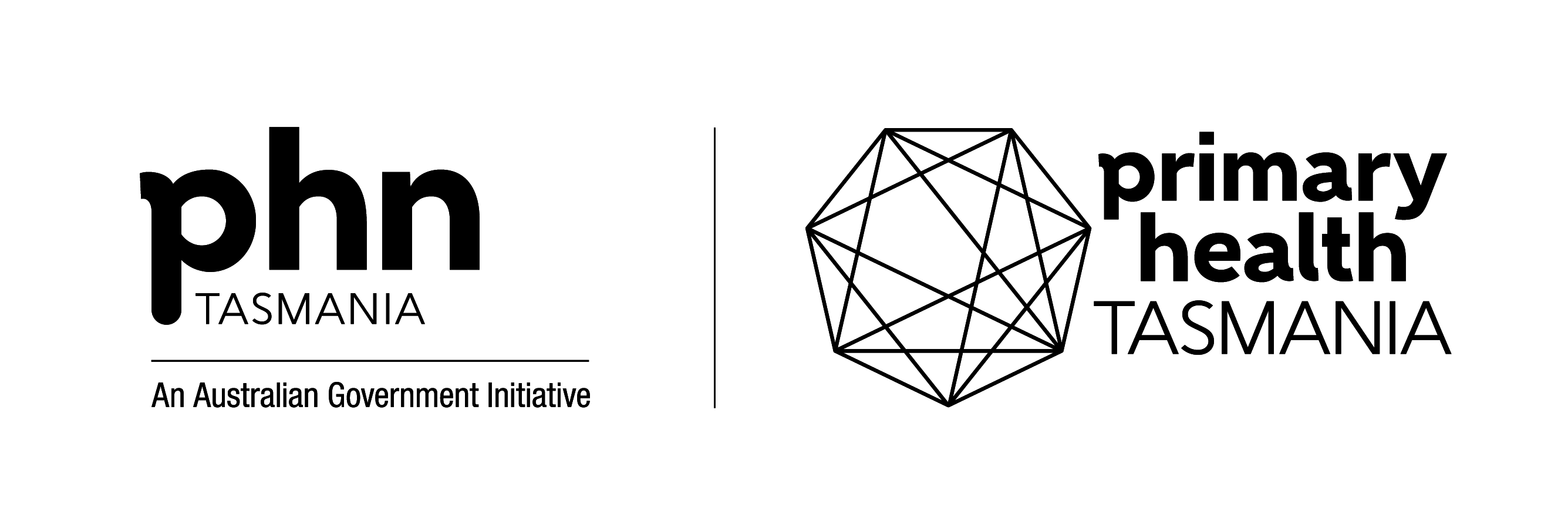 PRIMARY HEALTH TASMANIAEVENTS MAY 2025
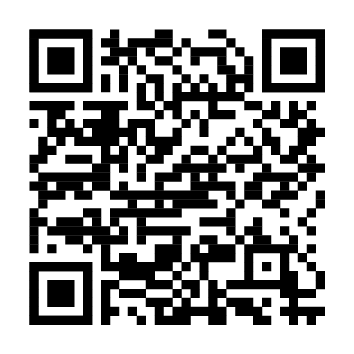 SCAN FOR EVENT DETAILS
ALL EVENTS ARE FREE
May 2025
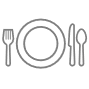 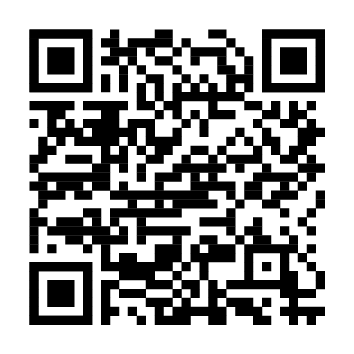 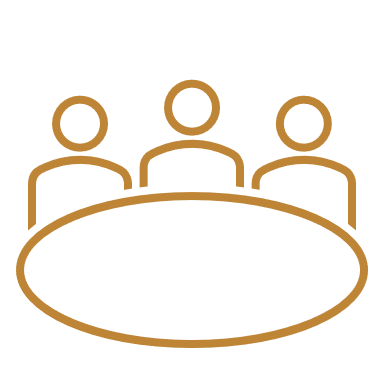 Multidisciplinary
Mental health continuum of care – Clinical consultation 
Webinar 
Tuesday 13 May 
6.30-7.30pm 
Primary Health Tasmania’s Mental Health Continuum of Care Project aims to improve Tasmanians’ experience of and outcomes from the mental health services we commission.  We are committed to an inclusive development process for the new model. We believe the best outcomes are achieved when the development of new models is collaborative.  Multidisciplinary clinicals who provide mental health support are invited to offer important insights and perspectives about the current mental health landscape in Tasmania.
General practice managers
Practice managers networking breakfast 
Launceston
Wednesday 14 
7.30-9am 
Devonport
Thursday 15 
7.30-9am 
Hobart
Wednesday 21 
7.30-9am  
An opportunity for practice managers to meet and connect with their peers in general practice.
SCAN FOR MORE DETAILS
ALL EVENTS ARE FREE
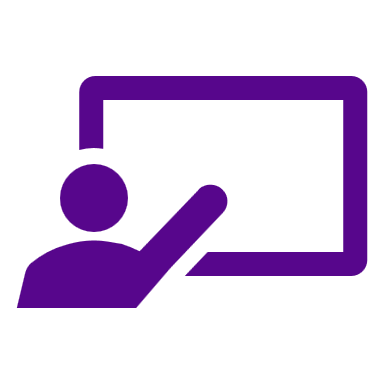 Multidisciplinary
Statewide Mental Health Services weekly grand rounds 
Webinar 
Every Thursday
1-2pm 
The Statewide Mental Health Services (SMHS) multidisciplinary Grand Rounds, held in collaboration with the Centre for Mental Health Innovation and the Statewide Mental Health Services Education and Practice Development Unit, are open to all health professionals with an interest in mental health.

This week the focus will be on the Health Roundtable Mental Health Program, mental health data available for the LGH, RHH, Mersey and NWRH.
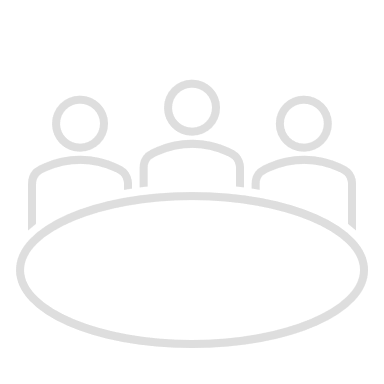 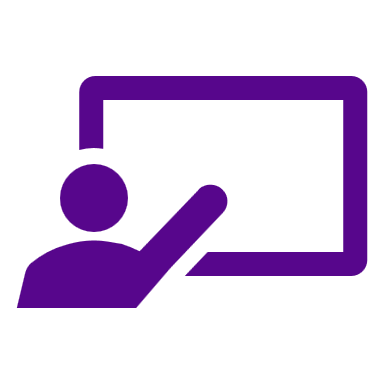 General Practitioners Mental health continuum of care – Clinical consultations 
Webinar 
Thursday 15 May 6.30-7.30pm Primary Health Tasmania’s Mental Health Continuum of Care Project aims to improve Tasmanians’ experience of and outcomes from the mental health services we commission.  We are committed to an inclusive development process for the new model. We believe the best outcomes are achieved when the development of new models is collaborative.  GPs are invited to offer important insights and perspectives about the current mental health landscape in Tasmania.
Multidisciplinary
Initial Assessment and Referral (IAR) for mental health care – child version 
Webinar 
Wednesday 14 May
12-2pm 
This free online tool aims to standardise the assessment of people seeking mental health support in primary healthcare settings. The IAR tool is currently being used by the Tasmanian Department of Health for the Head to Health Phone Service, and is a core function of the Central Intake and Referral Service (CIRS).
This session will use an adaptation of the tool designed for children, and will be joined by Dr Tim Jones, a senior medical educator with the RACGP, who has an interest in child and infant health. He is passionate about supporting parents and families in a holistic manner.
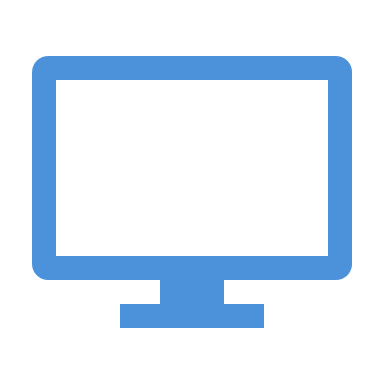 General Practitioners Cardiology at the interface of primary and secondary care – Managing atrial fibrillation in primary care: A practical approach for GPs 
Webinar 
Wednesday 7 May6.30-8pm Managing atrial fibrillation in primary care is the second in a six-part webinar series “cardiology at the interface of primary and secondary care” that explores the interface between primary and secondary care in the management of cardiac patients.

This 90-minute interactive webinar will discuss the current provision of cardiac rehabilitation in Tasmania with an exploration of a more contemporary approach to improve the secondary prevention of patients with cardiovascular disease
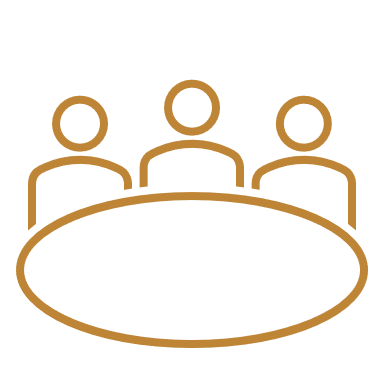 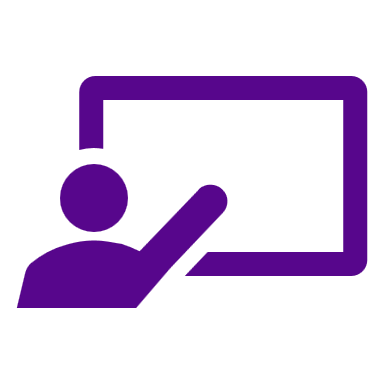 Multidisciplinary
Mental health continuum of care – Clinical consultation (Tasmanian Health Service) 
Webinar 
Wednesday 14 May 
12-1pm 
Primary Health Tasmania’s Mental Health Continuum of Care Project aims to improve Tasmanians’ experience of and outcomes from the mental health services we commission.  We are committed to an inclusive development process for the new model. We believe the best outcomes are achieved when the development of new models is collaborative. Tasmanian Health Service clinicians who provide supports as part of Statewide Mental Health Services are invited to offer important insights and perspectives about the current mental health landscape in Tasmania.
Multidisciplinary
Palliative care ​ECHO project series - Supporting caregivers of people with a disability 
Webinar 
Tuesday 20 May
1-2pm 
Palliative Care ECHO is a series of interactive case-based virtual mentoring sessions that address a range of palliative care topics. Discussion of deidentified patient cases and 10-minute lectures aim to increase palliative care knowledge, skills and confidence in primary healthcare professionals..
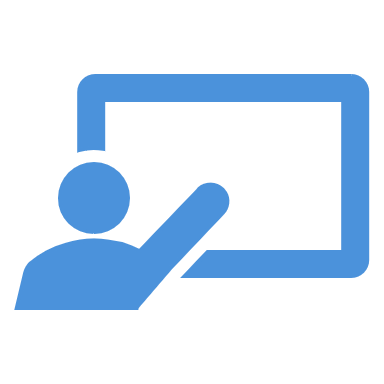 General Practitioners ABC OF CBT: Skills for GP’s
Workshop 
CPD accredited RACGP & ACRRM (21.5 hours) 
Saturday 10 & 24 May (both dates are mandatory) Hobart9am-5pm 
Black Dog Institute will be facilitating the ABC of CBT. This training will provide GP’s with a broad range of psychological skills readily applied in a general practice setting. Successful completion of the program also fulfills the criteria for FPS Skills Training accreditation allowing GP’s to access Medicare item numbers for the delivery of focussed psychological strategies.
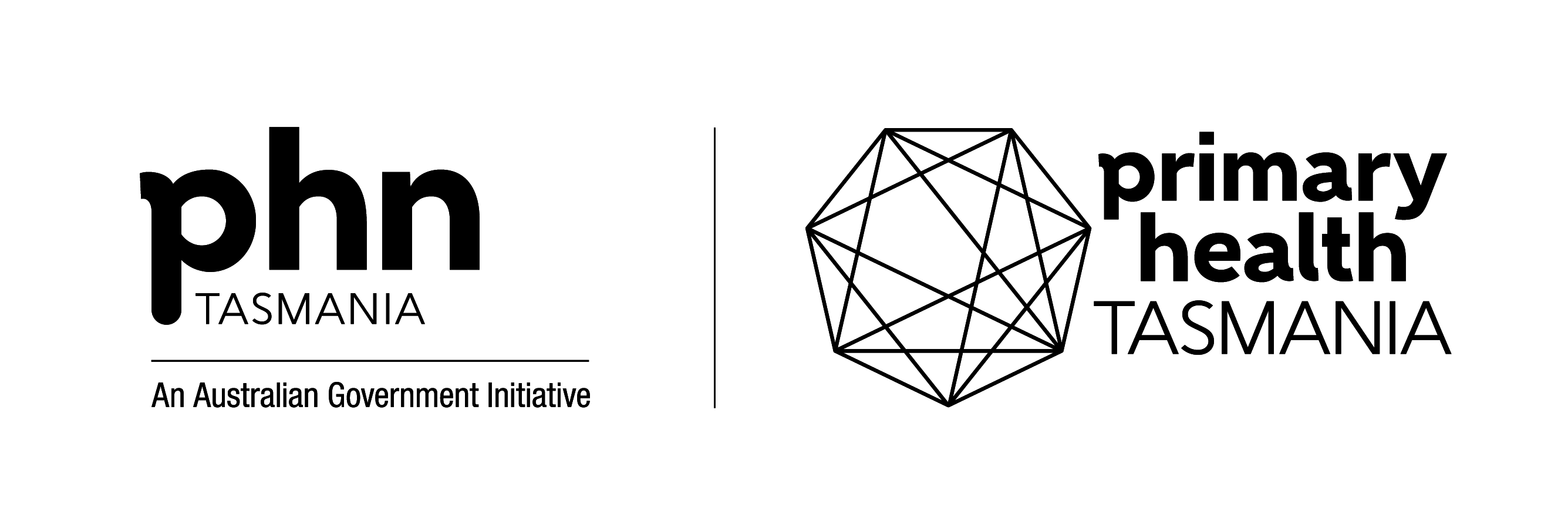 There is no cost for participation in these events, thanks to funding from the Australian Government under the Primary Health Networks program
May 2025
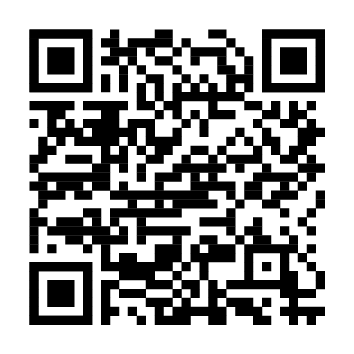 SCAN FOR MORE DETAILS
ALL EVENTS ARE FREE
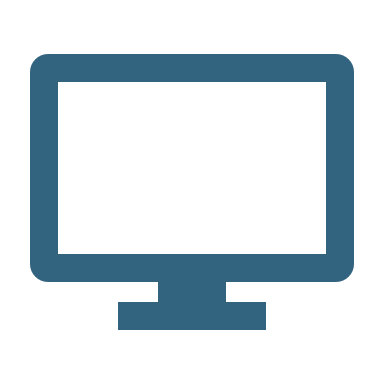 Allied health professionals
Suicide prevention training for pharmacy 
– session two
For pharmacists, pharmacy assistants and pharmacy students
Webinar
CPD accredited (2.5 hours)
Wednesday 28 May
6.30-9pm 
This 2.5-hour  session is an interactive, case-based workshop enabling peer discussion alongside the development of practical skills. This training aims to increase pharmacists’ skills and confidence in recognising signs warranting further exploration for suicidality, talking with someone who may display suicidal signs and symptoms, and understanding of the various referral options. This is a collaboration funded by Primary Health Tasmania, with the Black Dog Institute, Pharmacy Guild of Australia and Pharmaceutical Society of Australia.
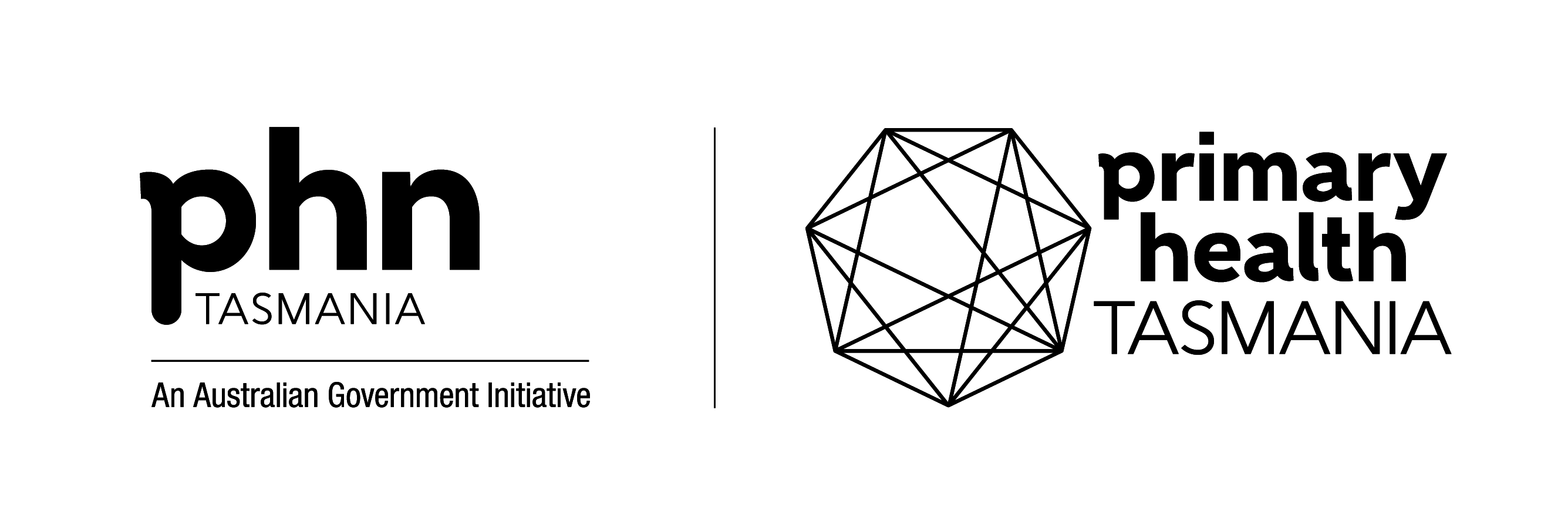 There is no cost for participation in these events, thanks to funding from the Australian Government under the Primary Health Networks program